WP 14 Addressing Complexity
CRMarchaeo: 
Modelling Context, Stratigraphic Unit, Excavated Matter
Martin Doerr, Sorin Hermon, Gerald Hiebel , Athina Kritsotaki, Anja Masur, Keith May, Wolfgang Smidle, Maria Theodoridou, Despoina Tsiafaki
Plakias, 19-22 August 2013
CRMsci: a Scientific Observation Model
E7 Activity
P2 has type
E13 Attribute Assignment
E55 Type
S5 Inference Making
O11 observedProperty
S9 Property Type
S4 Observation
Inspired by INSPIRE, OBOE
O10 observed
S8 Categorical Hypothesis Building
S6 Data Evaluation
P40 observed dimension
E16 Measurement
E54 Dimension
S7 Simulation-Prediction
O14 assigned dimension
P39 measured
O16 described
O17 has dimension
S1 Matter Removal
S19 Observable Entity
O1 diminished
E70 Thing
S2 Sample Taking
E5 Event
S10 Material Substantial
O3 sampled from
O2 removed
O5 removed
S11 Amount of Matter
E18 Physical Thing
S14 Fluid Body
S13 Sample
CRMarchaeo: Excavation Process Unit
Substance: doing
Identity: Actor, location, temporal coherence
Unity: begin/end (maybe documented)
Intentional, Declarative
E29 Design or Procedure
P67 refers to
E55 Type
technique
SP6 Declarative Place
E7 Activity
P32 used general technique
P33 used specific technique
planned area
E55 Type
Q11 approximates
for drawings before excavating 
about where to excavate
methodology
SP2 Phenomenal Place
P32 used general technique
AP3 excavated
3D excavated area
E55 Type
P125 used object of type
A1 Excavation Process Unit
P13 destroyed
tools
AP6 occupied
P21 had general purpose
constellation of Matter that happened 
to be at the excavated place
A9 Constellation of Matter
E55 Type
“find Solomon’s Temple”
S10 Material Substantial
AP5 cut
P17 was motivated by
A2 Stratigraphic Unit
AP1 produced
AP2 discarded into
AP4 produced surface
E73 Information Object
preserved part or 
total of matter
research question
E26 Physical Feature
S11 Amount of Matter
S11 Amount of Matter
“surface”
“a  basket”
“a  heap”
CRMarchaeo: Stratigraphic Genesis
A process resulting in the displacement of a limited amount of matter which has settled into a relatively stable form, often a deposition, consisting of homogeneous parts.
E63 Beginning of Existence
E7 Activity
A1 Excavation Process Unit
A4 Stratigraphic Genesis
AP9  took matter from
AP7 produced SU
AP8 produced SI
AP1 produced
S10 Material Substantial
E26 Physical Feature
S11 Amount of Matter
A3 Stratigraphic Interface
A2 Stratigraphic Unit
CRMarchaeo: Discovery Event (draft)
A1 Excavation Process Unit
E5 Event
P9 consists of
E3 Condition State?
“positioning”
A8 Discovery Event
AP14 has found embedding
“state, refinement of position”
A7 Embedding
AP15 has found object
AP13 embedding in
AP11 embedding of
AP12 embedding at
E19 Physical Object
E53 Place
Context Stuff
“the Physical Object has a position at least 
up to the point of discovery”
“reference space that is 
relative to the Context Stuff”
Spatiotemporal extension CRMgeo
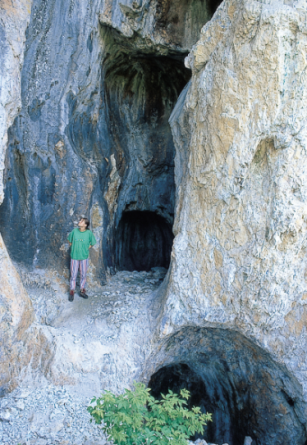 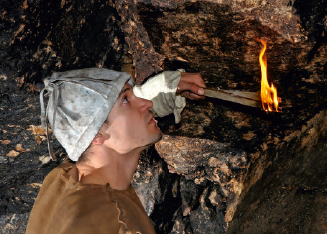 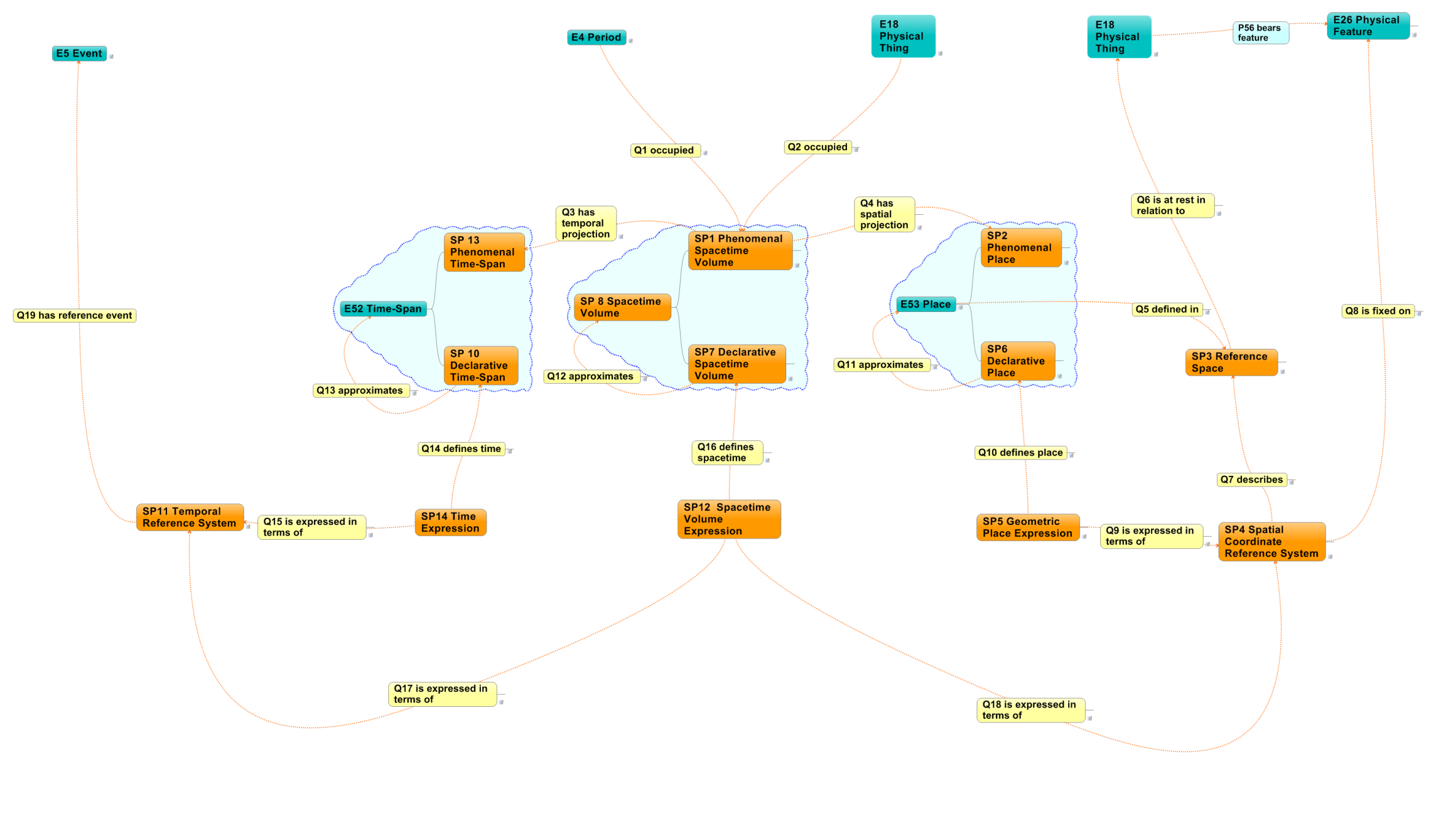 1.1. Real world phenomena
1. Phenomenal world
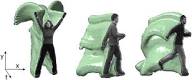 1.2. Space and time occupied by real world phenomena
2.2. Space and time defined by human expressions
2. Declarative world
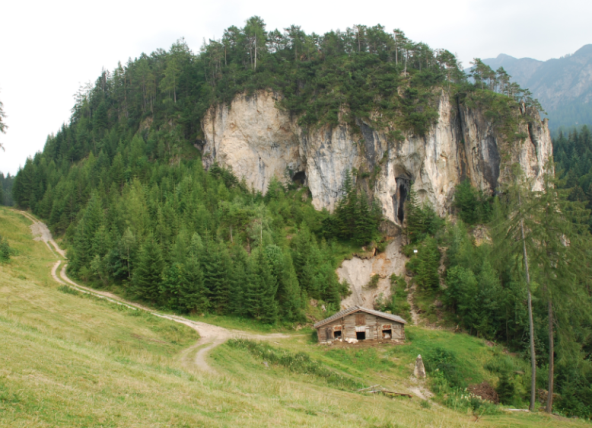 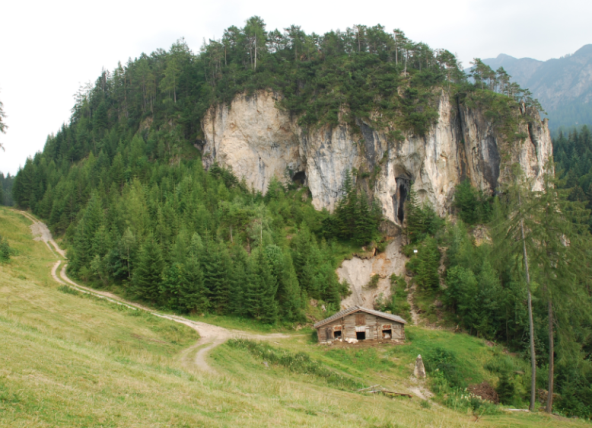 2.1. Human expressions to define space and time
(13.433 48.343,….
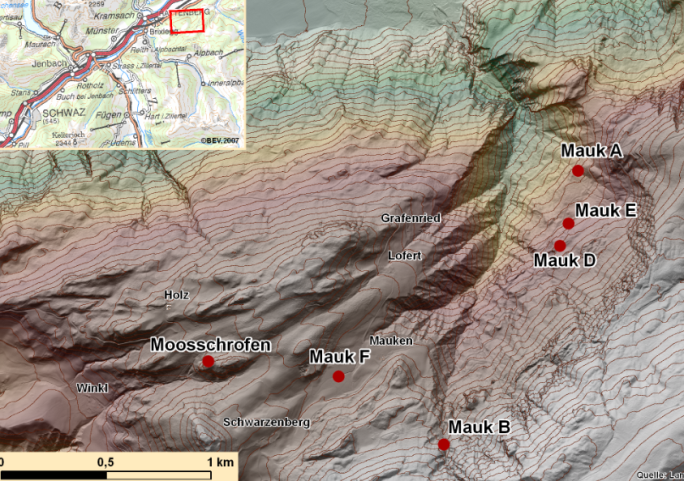 2780±35BP